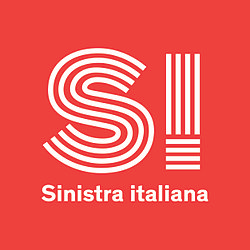 contrasto Alla POVERTÀ
Le proposte
 di Sinistra Italiana
La povertà in Italia: i dati ISTAT
L’Istat ha rilevato che nel 2014, 1 milione 470 mila famiglie residenti in Italia, il 5,7% del totale sono stimate in condizione di povertà assoluta. Solo nella condizione di povertà assoluta, quindi, si stimano di 4 milioni e 102 mila individui , il 6,8% dell’intera popolazione.
 Il fenomeno è più diffuso tra le famiglie residenti nel Mezzogiorno, dove si stimano in condizione di povertà circa 704 mila famiglie (l’8,6% del totale), pari a 1,9 milioni di individui poveri (il 45,5% del totale dei poveri . 
Sono 1 milione 45 mila i minori coinvolti, il 10% di quelli residenti nel nostro Paese. Il numero di minori poveri assoluti risulta quasi doppio rispetto a quello stimato nel 2011 (523 mila; il 5% del totale) e triplo rispetto a quello del 2008 (375 mila; il 3,7%) Nonostante l’assegno per il nucleo familiare venga erogato a oltre 230 mila famiglie con tre o più figli minori, il 18,6% delle famiglie di questa tipologia (143 mila) continua ad essere in povertà assoluta, per un totale di 375 mila minori.
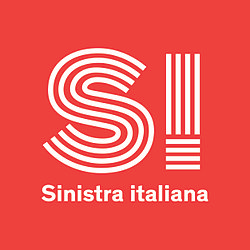 Proposte emendative di Sinistra Italiana
Economica: emendamenti riguardanti il reddito minimo
Culturale : emendamenti riguardanti la valorizzazione dei CPT-EDA e riconoscimento dei centri antiviolenza e case internazionali delle donne per contrastare la vulnerabilità delle donne e costruire una cultura della differenza e non dell'omologazione
Sociale : emendamenti riguardanti la costituzione di un osservatorio del fenomeno povertà con un focus particolare sulle periferie urbane, la sperimentazione di piattaforme informatiche dedicate al sostegno di soggetti vulnerabili, l'erogazione gratuita di servizi sociali per i minori,  la valorizzazione della legge 328 e l'introduzione dell'indice di Gini, la misura della diseguaglianza di una distribuzione
Minori: gratuità per i minori di 16 anni dei servizi socio-educativi, scolastici e trasporto pubblico locale
INTRODUZIONE DEL REDDITO MINIMO GARANTITO per contrastare la marginalità e garantire la dignità della persona attraverso
un investimento che porti all'emancipazione dalla temporanea condizione di vulnerabilità
e povertà
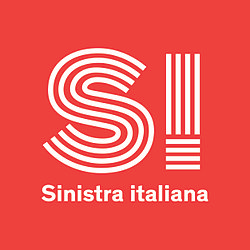 L'EROGAZIONE GRATUITA DI SERVIZI SOCIALI PER I MINORI quali i servizi scolastici, socio-educativi e servizi degli enti territoriali compreso il trasporto pubblico locale.
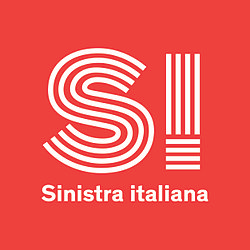 RICONOSCIMENTO DEI CENTRI ANTIVIOLENZA E DELLE CASE INTERNAZIONALI DELLE DONNE per introdurre la visione di genere nel contrasto alla povertà
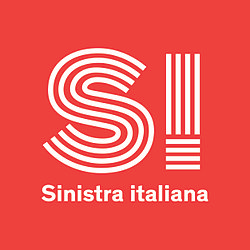 INCREMENTO, ANCHE GRADUALE, DELLE RISORSE STANZIATE DAL GOVERNO PER SOSTENERE LE FAMIGLIE E LE PERSONE IN POVERTÀ ASSOLUTA.
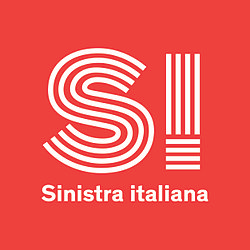 VALORIZZAZIONE DEI CTP-EDA PER L'ISTRUZIONE E LA FORMAZIONE IN ETÀ ADULTA
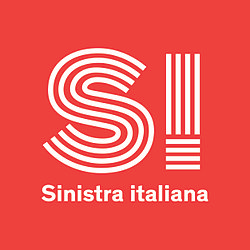 COSTITUZIONE DI UN OSSERVATORIO PERMANENTE SUL FENOMENO DELLA POVERTÀ
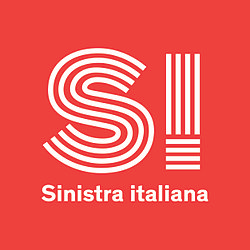 SPERIMENTAZIONE DI PIATTAFORME INFORMATICHE DEDICATE AL SOSTEGNO DI SOGGETTI VULNERABILI E ALLA MESSA IN RETE DI RISORSE TERRITORIALI PUBBLICHE E PRIVATE DISPONIBILI
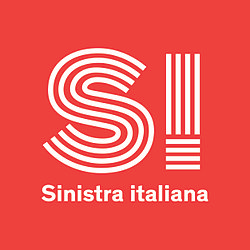 VALORIZZAZIONE DELLA LEGGE 328 PER LA REALIZZAZIONE DEL SISTEMA INTEGRATO DI INTERVENTI E SERVIZI SOCIALI
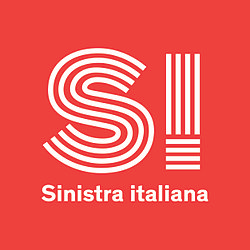 INTRODUZIONE DELL'INDICE DI GINI, PER LA MISURA DELLA DISEGUAGLIANZA DI UNA DISTRIBUZIONE
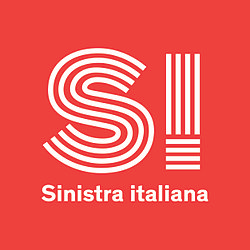